The Theogony
The Theogony
Theogony: the genealogy of a group or system of gods
Greek theos “god” + Greek gonia “begetting”
Oral tradition
Written 700 B.C. by Hesiod
Mimics Homeric Greek Poetry
Didactic: intended to teach
Greek didaskein “teach”
Theogony’s typically used to establish the divinity of royalty
The Theogony used to establish Zeus as head deity and to reveal the divine origin of justice
Zeus seen as ultimate figure of Justice
Chaos(void)
Primordial Beings
Uranus: Sky
Gaia: Earth
Eros (love)
Titans
Gaia + Uranus =
Rhea (mother)
Themis (law)
Mnemosyne (memory)
Tethys (sea goddess)
Phoebe (moon)
Kronos (time)

Other famous Titans:
Prometheus (forsight)
Epimetheus (hindsight)
Atlas
The Olympians
Kronos + Rhea =
Hestia (goddess of the hearth)
Demeter (goddess of the harvest)
Hera (goddess of marriage/family)
Hades (god of the underworld)
Poseidon (water god)
Zeus (skies/storm god)
Secondary Olympians
Zeus + Leto =
Apollo (god of music/sun/etc)
Artemis (goddess of the hunt)
Zeus + Hera = 
Ares (god of war)
Zeus + Metis = ****
Athena (goddess of wisdom and battle strategy)
Hera =
Hephaestus (god of the forge)
Zeus + Maia =
Hermes
Zeus + Semele = 
Dionysus
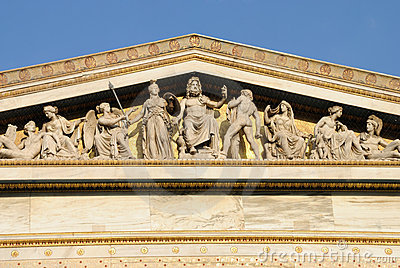 Mentioned Myths-Atlas
Atlas was considered a physical threat to Zeus’ power so he was tasked with holding up the sky
Mentioned Myths- Prometheus
Sacrifices- Prometheus divided the parts of the sacrifice and tricked Zeus into choosing the sacrifice of bones and fat rather than the meat
Fire- Zeus was angry that Prometheus had helped mankind so he decreed that mankind would never receive fire, which the gods had.  Prometheus went against these wishes.  When Zeus learned of his treachery he tied him to a rock and decreed than an eagle would eat his entrails every day as punishment.  Eventually, Hercules rescued Prometheus and Zeus was respected his son so highly that he allowed Prometheus to go free.
Mentioned Myths- Epimetheus
As another punishment for giving mankind fire, Zeus had a woman, Pandora, made and she was given to Epimetheus as a present.  However, at their wedding, Pandora was given a jar that she was told never to open.  Curiosity got the better of her and she opened the jar. Out flew plagues, sorrow, and mischief. The only good thing in the jar was hope.
Thus, women are often blamed for misfortunes in Greek Mythology.
http://ancienthistory.about.com/cs/people/p/hesiod.htm
https://www.colourbox.com/image/chaos-purple-vein-substance-digital-generated-this-image-image-1760890
https://www.schumachercollege.org.uk/blog/educating-for-gaia
http://www.crystalinks.com/UranusMythology.html
http://titanfocus.info/topic/174-how-relevant-is-the-codename-titan-to-the-actual-game-speculation/
https://www.emaze.com/@AOTITCRF/greek-gods
https://www.pinterest.com/pin/508484614152615007/
https://en.wikipedia.org/wiki/Zeus
http://www.freeworldmaps.net/europe/mediterranean/physical.html
https://lillianlemoning.wordpress.com/dramaturgy-archives/alcestis/maps-and-geographical-references/
http://www.bbc.co.uk/schools/primaryhistory/ancient_greeks/greek_world/
http://www.huffingtonpost.com/jennifer-grossman/date-the-atlas-not-the-sh_b_6114224.html